The ABC
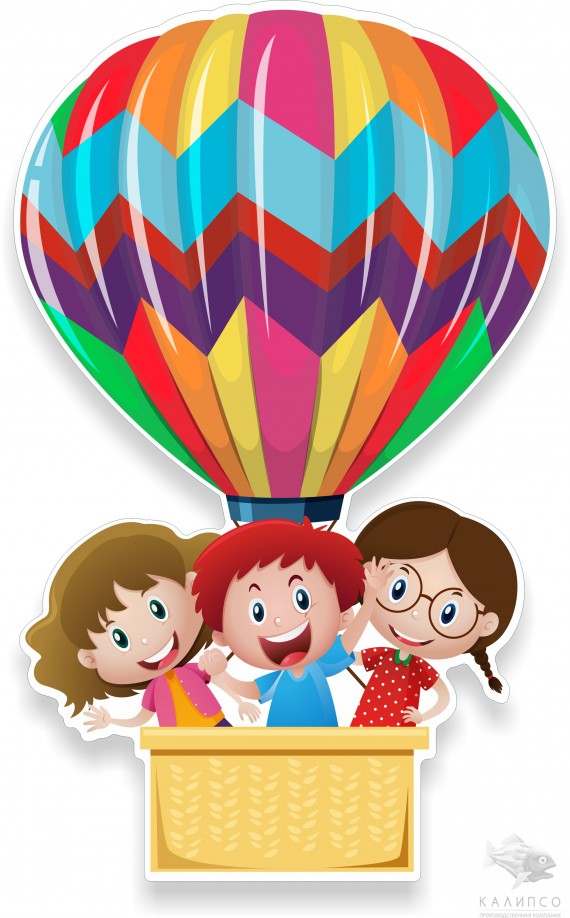 Aa Bb Cc Dd Ee Ff Gg Hh Ii Jj Kk Ll Mm Nn Oo Pp Qq Rr Ss Tt Uu Vv Ww Xx Yy Zz
Соедини заглавную и строчную букву.


A	T	F	K	L	B


f	l	a	t	b	k
Вычеркни лишнюю букву.

 O		U		 E		 K		 I
 R 	A		 F		 T		 X
 a		b		c		D		e
H		G		V		W		z
THANK YOU!

СПАСИБО!